MPOG 2020 Virtual Annual RetreatSachin KheterpalOctober 2, 2020
Disclosures
I have no personal financial, consulting, contractual relationships with any vendor

I am PI or co-PI on funded projects
NIH re: T32 training program
BCBSM re: anesthesiology QI
Merck re: Neuromuscular Blockade Monitoring and Reversal
Becton Dickinson re: Medication Error Epidemiology and costs
Apple re: trajectories of health detected by digital phenotyping
Thanks
Kevin Tremper			Nirav Shah 			Katie Buehler 	
Mark Dehring 			Tory Lacca 			John Vandervest
Genevieve Bell			Chris Heiden			Michelle Romanowski 
Shelley Vaughn			 Anik Sinha			Brooke Szymanski
Jay Jeong			 Robert Coleman			Jenny Mace
Jeremy Jared			 Mike Burns 			Nick Douville
Tomas Medina			 Allison Janda			Meridith Bailey
Mike Mathis 			 Douglas Colquhoun 		David Clark
Nicole Pescatore 		 Ben Cloyd			Chelsea McKinney
George Mashour
MPOG chairs, PIs , ACQRs, quality champions, and software developers
All the clinicians, IT staff, and administrators out there
Anesthesiologists making us proud
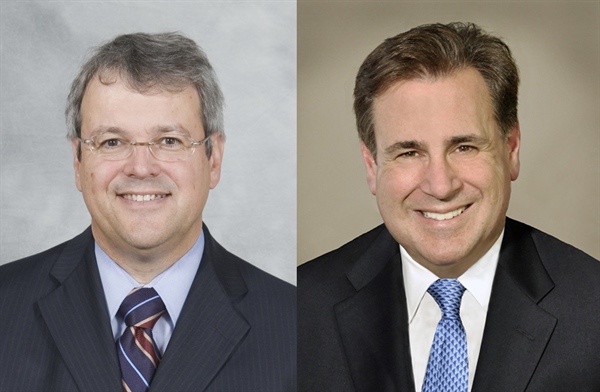 Lee Fleisher CMO, CMS		 James Grant, CMO, BCBSM
Thank you to everyone
COVID sucks

Faculty and staff redeployed during COVID surges across country

Anesthesiology, nursing, IT, and administrative pride

Praying to not need your service again
MPOG and COVID
Remote work and collaboration using Webex / Zoom is our default way

Many of our staff have flex hours, work from home schedules

Building relationships and trust through shared mission, not shared location is our culture

Wish we could laugh and cry together
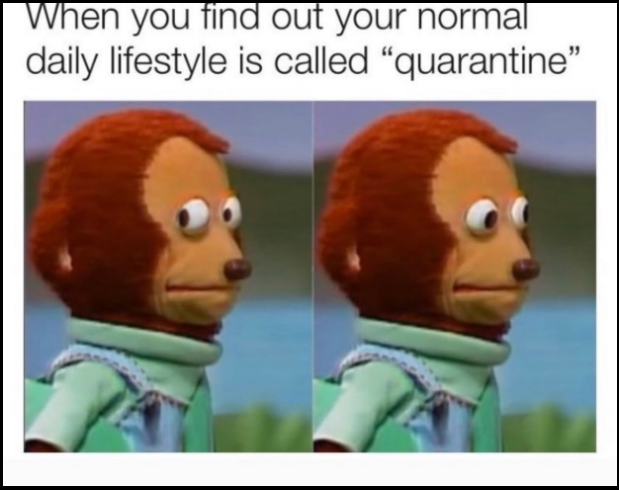 What have we done, and where are we headed?
An uncertain but productive year at MPOG coordinating center & sites
2 weddings, 1 engagement,  4 babies
Stable and maturing staff and faculty group
Welcome new contributing sites
Dartmouth-Hitchcock				University of Chicago
UC, San Francisco				MD Anderson Cancer Center
Henry Ford Allegiance, Macomb, Wyandotte
> 20 states, more than 50 hospitals/health systems, 14.5M anesthetic records
More than 30 sites converted to latest MPOG integration software (“Import Manager”)

MPOG was made for this…
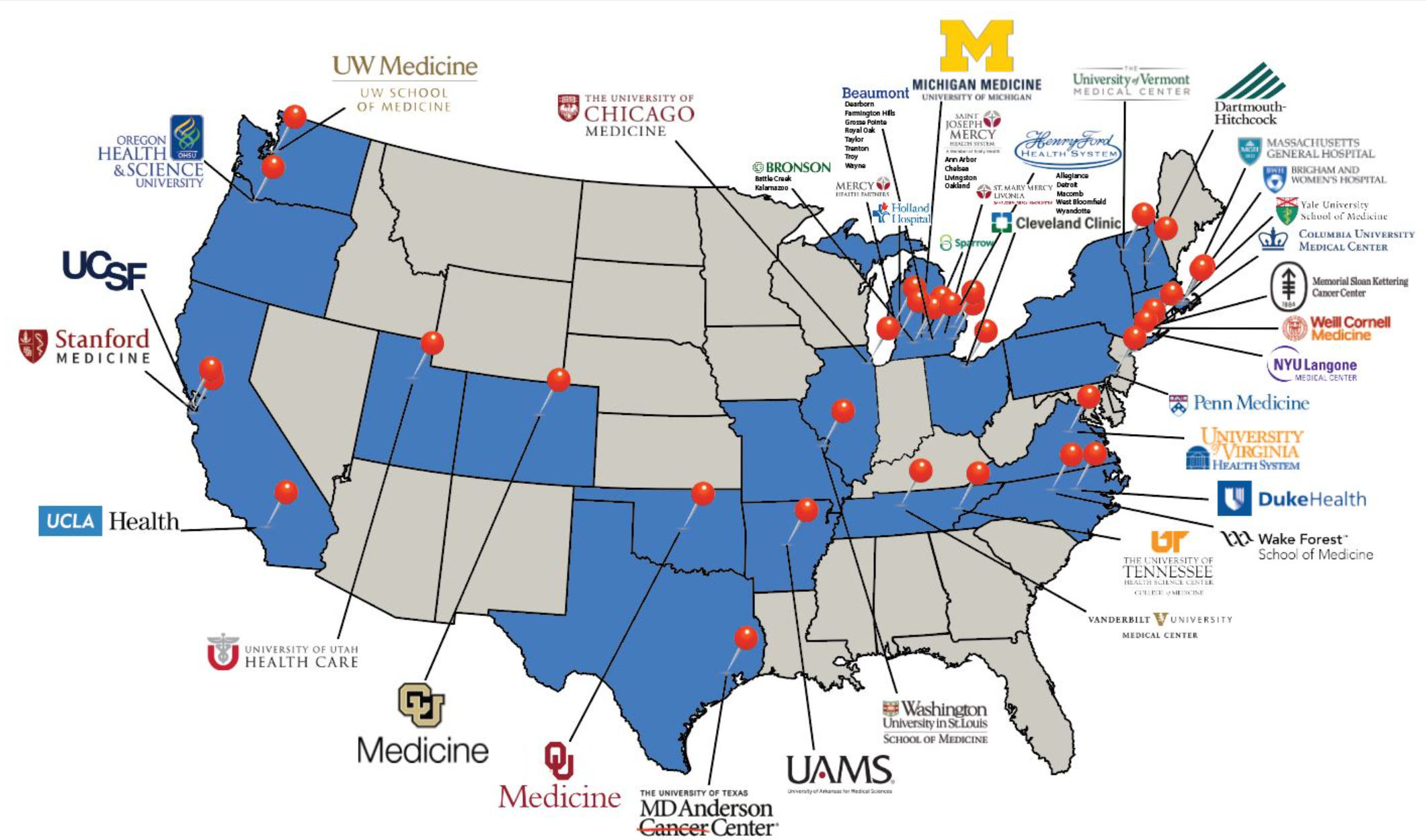 Progress
Financial and governance stability
Sustained support from BCBSM, research funders, MPOG sites
Diverse forms of value to our members (QI, research, MOCA, hospital leadership) 
MPOG executive board with turnover, fresh perspectives, and support

Research operations and redundancy
Publications committee moderators
Data extract analysts
Team effort to structure proposal development, review, data extract, and analysis
Reliable NIH (R, K) and Foundation funding for MPOG sites using MPOG data
Strong, diverse research proposals from many different sites
Progress
Quality improvement
Vibrant specialty subcommittees		Revised dashboard
Measure review				Focusing on the right measures
Advancing the culture of ASPIRE

IT and Administrative
Sophistication of tools	
Robust product planning process 		
Predictable upgrade and product release schedule
More consistent and independent onboarding process
Staff depth and specialization
Tools that help research and QI (Blinded record index, data direct)
Data integrations to enable QI and research
Surgical registry
More by Dr. Michael Mathis
National (local linking at each site): STS-Thoracic, STS-Cardiac, ACS-NSQIP 
State: MSQC (a version of NSQIP), MTQIP (trauma) in progress
Payor 
National: CMS (thank you Yale and Dr. Schonberger)
State: MVC (thank you BCBSM)
Blinded record index
In production across all of MPOG
Enables centralized linking to any dataset without sharing identifiers
Mortality, patient flow between hospitals
Where do we need to go?
Do more with the data we have
It’s a QI  and academic “goldmine”


Enhance the research and QI integration
The “learning health system”
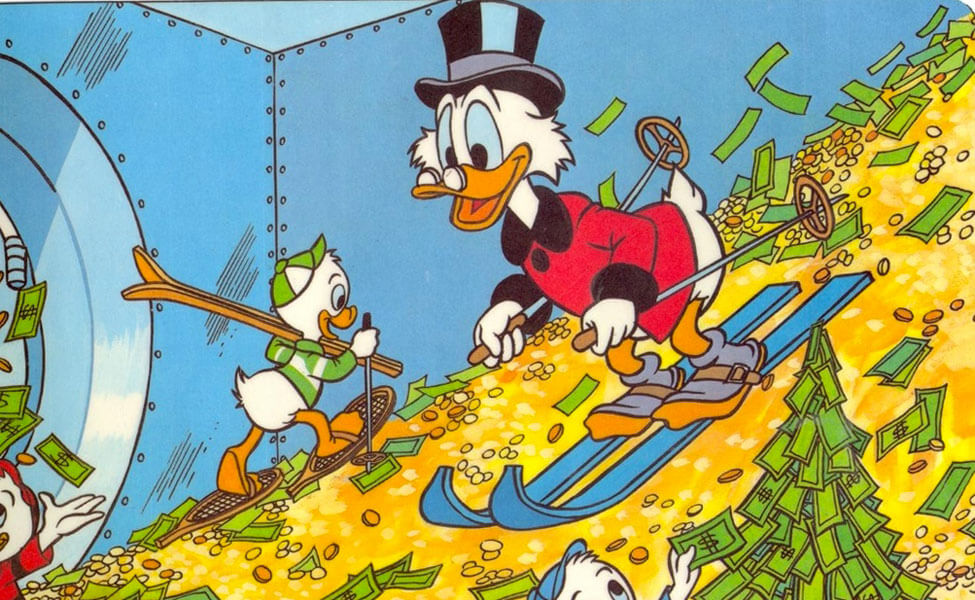 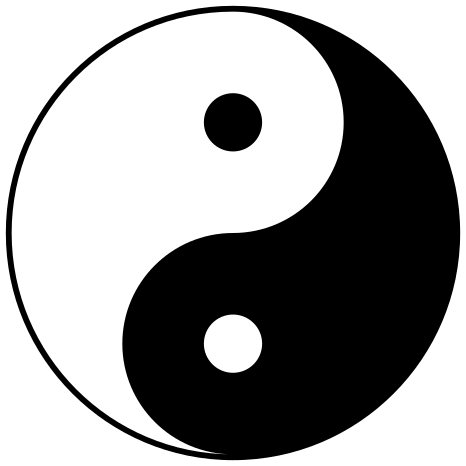 Do more with the data we have
Cleaning up our “phenotypes” and “collations”
Hiding ones that aren’t ready for broad consumption 	- Emphasizing ones that are ready

Use quality metrics as exposures and outcomes
EXTREMELY well curated data (by 4,500 people every month)

Use DataDirect to define 90% of inclusion/exclusion criteria

Focus on research and QI topics leveraging recent, high quality data
Intraop record		PACU		Discharge ICD10		Lab values
Reliable intraop observations
Do more with the data we have
Use MPOG data as a foundation for prospective, funded work
Pragmatic clinical trials
Prospective observational cohort studies

Take advantage of merged dataset that extend beyond EHR

Create research and QI “themes” across centers that build upon one another
Enhance QI and research integration
All of our work is clinically ground

However, do the missions “feed” each other enough?
Research benefits from QI data  quality obsession
QI benefits from clinically meaningful research

How often and with what mechanism do we share needs across QI and Research committees?
Publish
“Learning Health Systems”
Interpret
Results
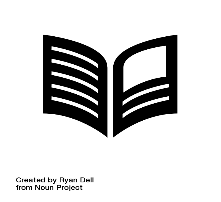 Analyze
Data
Develop & Pilot Toolkit
Data to Knowledge
Knowledge to Practice
Quantitative Analysis
Qualitative Analysis
Assemble
Real-World Data
Iterate, Disseminate
Hypothesis
Summary
It’s been a strange, productive, sad, and inspiring year

Amazing how much progress MPOG sites and Coordinating Center have made

MPOG is the foundation for pragmatic anesthesiology research and QI

We need to leverage the last decade of data and collaboration investment
Thank you